Mise à jour sur l’élaboration 				des normes	Normes d’accessibilité Canada	Assemblée publique annuelle 2022
« Rien sans nous » : un gage absolu
Tout ce que nous faisons à Normes d’accessibilité Canada repose sur le principe « Rien sans nous ».
Les personnes en situation de handicap qui sont issues de diverses communautés de personnes en situation de handicap, et leurs alliés participent à toutes les étapes de notre travail.
L’élaboration de normes
La priorité à donner aux recherches
La participation aux comités techniques
Les chercheurs et les participants aux projets de recherche dans le cadre du programme de subventions et de contributions.
La feuille de route Destination 2040 de Normes d’accessibilité Canada
La feuille de route Destination 2040 de Normes d’accessibilité Canada comprend deux volets :
Élaborer des normes de classe mondiale à court, à moyen et à long terme.
Positionner Normes d’accessibilité Canada comme étant un partenaire solide pourvu d’influence et faire la promotion d’un virage culturel au Canada
Contribuer à l’objectif : un Canada exempt d’obstacles d’ici 2040
L’importance de l’accréditation
Normes d’accessibilité Canada a reçu son accréditation d’organisation d’élaboration de normes en 2021.
Cette désignation permet à notre organisation d’élaborer des normes nationales pour le Canada et de faire œuvre sur la scène mondiale.
Notre organisation veille à ce que son processus d’élaboration de normes soit le plus accessible et le plus inclusif au Canada et dans le monde.
Elle contribue à la création d’un virage culturel de concert avec d’autres organismes d’élaboration de normes.
Inclusion, diversité et accessibilité
Dans l’ensemble, les membres de nos comités techniques comprennent des personnes qui s’identifient en tant que minorités visibles, jeunes, aînés, autochtones et / ou LGBTQ2IA+.
Personnes en situation de handicap : 58 %
Femmes : 52 %
Il s’agit des meilleurs taux au Canada, voire dans le monde.
Normes en voie d’élaboration
Norme modèle pour l’environnement bâti
Norme sur les espaces extérieurs
Norme sur les sorties d’urgence
Norme sur les mesures d’urgence
Norme sur l’orientation particulière et la signalisation
Norme sur le langage clair et simple
Norme sur l’emploi
Norme sur les exigences d’accessibilité pour les produits et services des technologies de l’information et de la communication
[Speaker Notes: *]
Élaboration conjointe de normes
Normes d’accessibilité Canada et le Groupe CSA élaborent conjointement certaines normes. 
On s’attend à compléter les normes suivantes en 2023 :   
ASC/CSA B651 – Conception accessible pour l’environnement bâti (B651) 
Maisons accessibles (B652) grâce à un financement de la Société canadienne d’hypothèque et de logement
Conception accessible des guichets automatiques bancaires et des dispositifs interactifs libre-service (B651.2)
Examen public de nos normes
Normes d’accessibilité Canada s’attend à soumettre trois de ses normes à un examen public avant le 31 mars 2023 :
Norme modèle pour l’environnement bâti
Norme sur les espaces extérieurs
Norme sur le langage clair et simple.
Normes à venir
Le conseil d’administration de Normes d’accessibilité a approuvé l’élaboration de normes pour : 
L’acoustique relative à l’environnement bâti
L’approvisionnement accessible
Nous prévoyons élaborer encore plus de normes à l’avenir.
« Rien sans nous » = Chef de file mondial
Normes d’accessibilité Canada se taille une réputation d’organisme d’élaboration de normes de classe mondiale axé sur la diversité, l’inclusion et l’accessibilité.
Cela n’est possible qu’en respectant le principe du « Rien sans nous ».
Merci!Des questions?
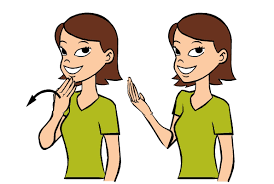 Suivez-nous sur Twitter, Facebook et LinkedInaccessible.canada.ca/contact